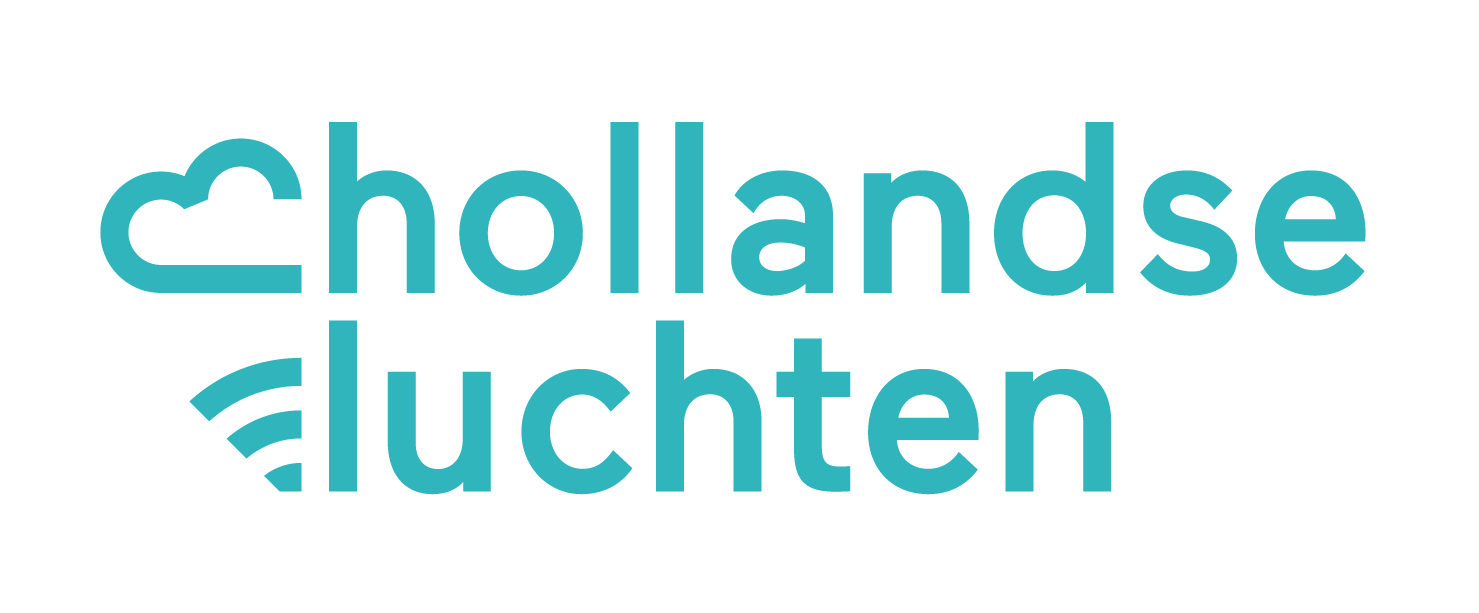 Dashboard
Online tutorial
13 september 2023
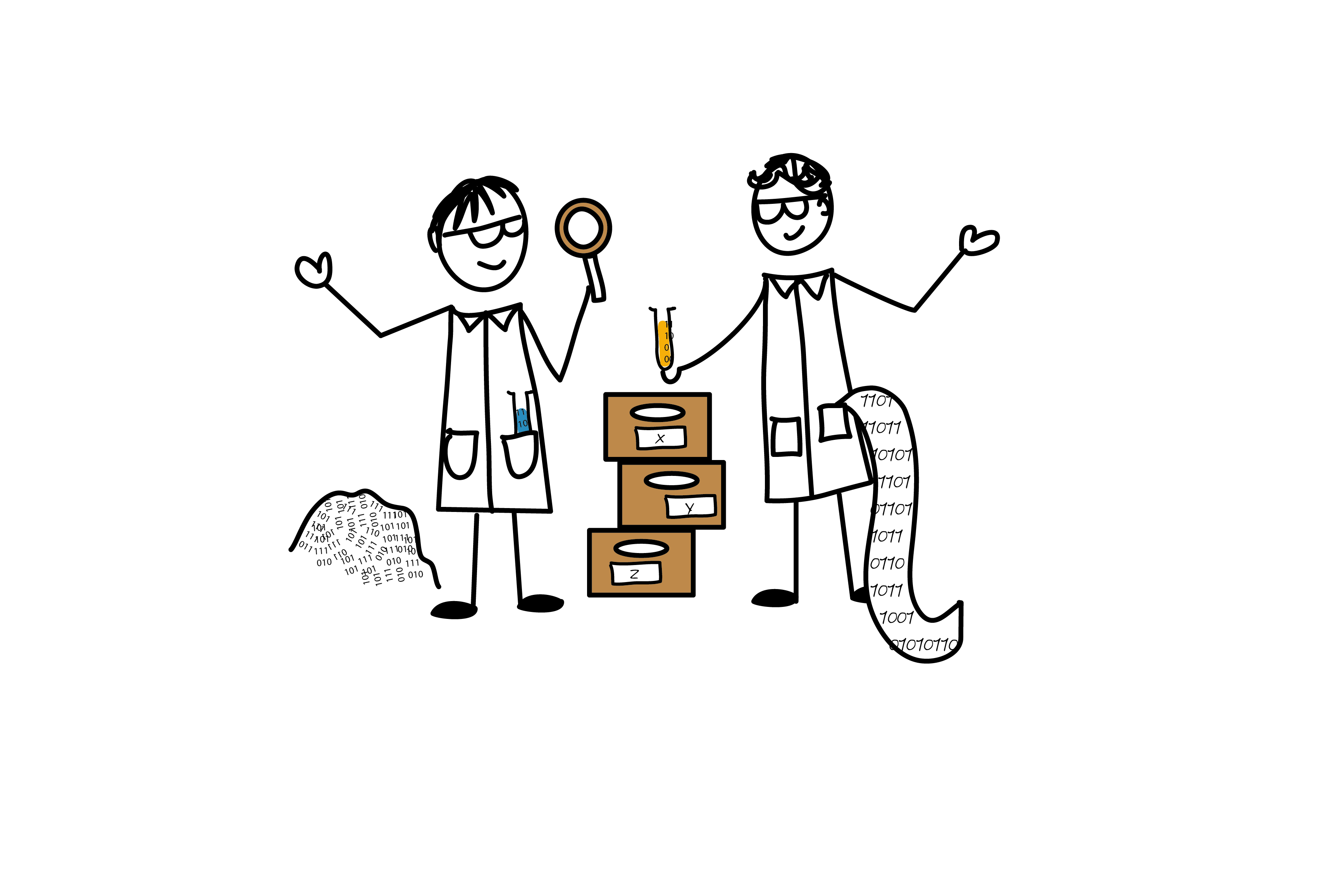 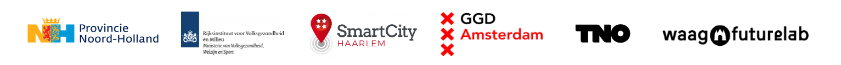 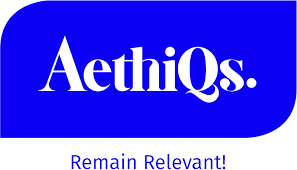 Programma
18:30 – 18:35 	Introductie en programma

18:35 – 19:00 	Doorlopen van het dashboard 

19:00 – 19:30 	Zelf aan de slag met het dashboard in break out rooms
			De gelegenheid om vragen te stellen

Na 19:30		Mogelijkheid om zelf verder te gaan met de vragen, 			het ontdekken van het dashboard en/of analyseren 			van je eigen data (geen hulp meer aanwezig)
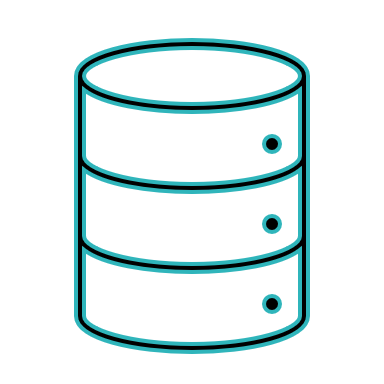 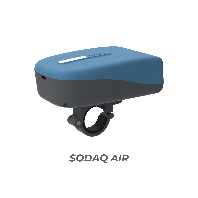 Over het dashboard
Data Sodaq AIR sensoren
Samenmeten.nl
Sensor metingen
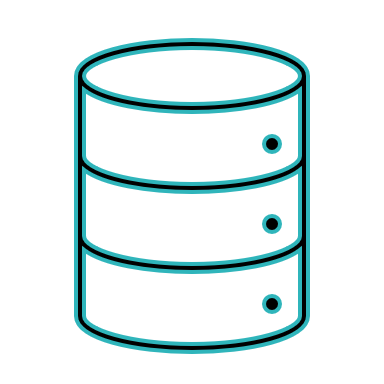 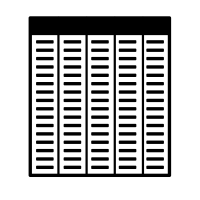 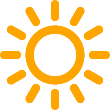 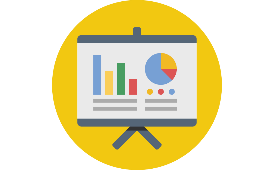 KNMI weer data
Daggegevens.knmi.nl
Omgevingsvariabelen
Het interactieve dashboard maakt analyses van je eigen data over luchtkwaliteit mogelijk.
Elk kwartaal wordt een handmatige update van de data gedaan. Het dashboard toont rechtsboven tot wanneer de laatste data is geüpdatet.
N.B. In het huidige dashboard (versie 2.0) is nog geen data over stikstofdioxide (Palmesbuisjes) meegenomen. Dit kan in de toekomst toegevoegd worden.
Samengevoegde data
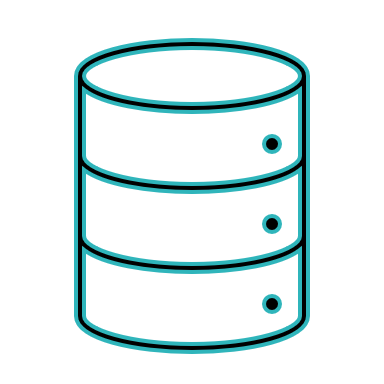 PowerBI Dashboard
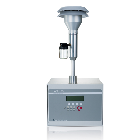 Fijnstof data officiële meetstations
Luchtmeetnet.nl
Referentie metingen
[Speaker Notes: De kracht van het dashboard is dat verschillende databronnen worden samengebracht en de metingen daardoor in perspectief geplaatst kunnen worden.]
Tutorial - Inleiding
Disclaimer: wij zijn data analisten en helpen informatie uit de data te halen, maar we zijn geen luchtkwaliteit en gezondheid experts.
Het doel van het tutorial is dat je zelf jouw data gaat verkennen en inzicht vergaart over de luchtkwaliteit in jouw regio.
Dit doen we door, aan de hand van de vragen die gesteld zijn door bewoners van Haarlem, jullie zelf onderzoek te laten doen en informatie te halen uit het dashboard.
We geven achteraf aan wat onze aanpak zou zijn (dit wordt later verspreid), maar er zijn vaak meerdere aanpakken mogelijk.

Als voorbeeld in deze tutorial is de gemeente Haarlem gebruikt
Bewonersvragen zijn aangetoond d.m.v. een praatwolk.
Antwoorden kunnen optioneel bijgehouden worden op het verstuurde antwoordformulier.
Laten we beginnen!

https://hollandse-luchten.org/power-bi/
Tutorial – Korte demonstratie
Uitleg over de verschillende tabbladen, knoppen, filters en figuren d.m.v. korte demonstratie dashboard.
Tutorial - Break out rooms
U kunt nu zelf aan de slag met het dashboard in break out rooms!
Hierbij krijgt u de gelegenheid om vragen te stellen
Jullie afdronk
Wat viel er op? Wat waren belangrijke bevindingen?
Wat was je vraag van tevoren, en wat zijn je inzichten?

Wat vond je van de Tutorial?
Heeft de Tutorial geholpen?
Wat vond je ervan zelf aan de slag te gaan met het dashboard en de data?
Wat vond je moeilijk?
Wat mis je nog in het dashboard? Wat wil je de volgende keer uitdiepen/uitgediept zien?


Verwachting & vooruitblik
[Speaker Notes: Annabel gaat om input te krijgen op deze vragen briefjes uitdelen om de feedback op te schrijven]
Afsluiting
Meten is weten, maar meer meten is nóg meer weten.
Sommige vragen zijn niet of nauwelijks te beantwoorden met enkel sensoren en KNMI weer metingen.

Andere vragen en/of opmerkingen?